TIẾNG VIỆT LỚP 3
ÔN TẬP CUỐI HỌC KÌ 1
TIẾT 1+2
1. Xem tranh đoán tên bài  đọc
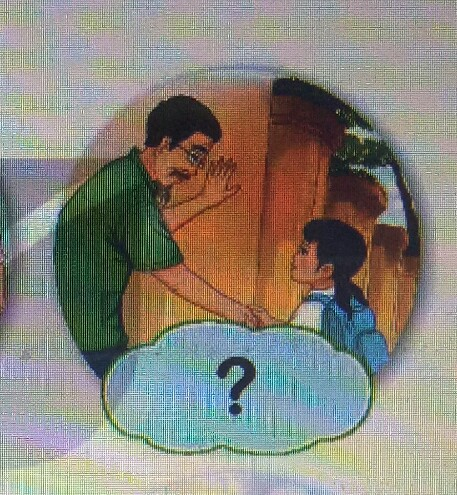 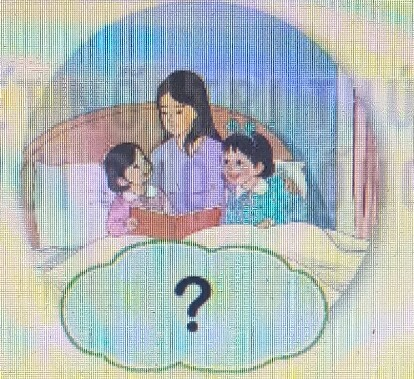 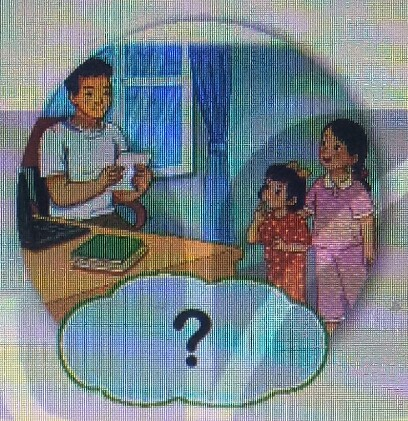 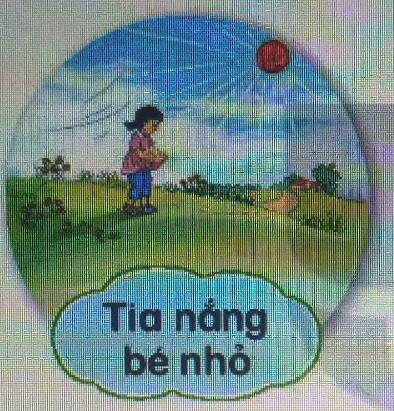 Tia nắng bé nhỏ
Trò chuyện cùng mẹ
Để cháu nắm tay ông
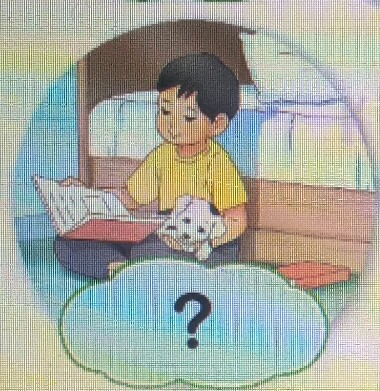 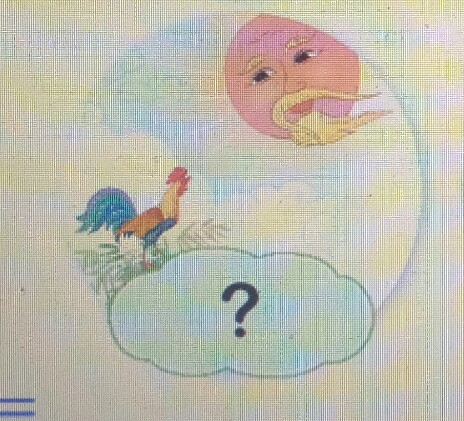 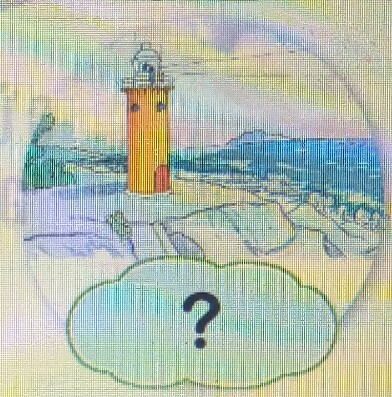 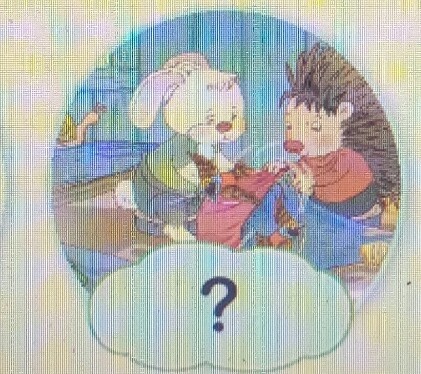 Những ngọn Hải đăng
Bạn trong nhà
Đi tìm mặt trời
Những chiếc áo ấm
2. Đọc một trong các bài trên và nêu cảm nghĩ về nhân vật mà em yêu thích
3. Đọc kĩ câu ca dao, tìm từ ngữ theo yêu cầu, tìm từ ngữ thuộc một trong hai nhóm:
3. Đọc kĩ câu ca dao, tìm từ ngữ theo yêu cầu, tìm từ ngữ thuộc một trong hai nhóm:
4: Tìm từ có nghĩa trái ngược nhau trong mỗi câu ca dao ở bài tập trên:
5. Chọn từ ngữ chỉ đặc điểm thay cho ô trống. ( im ắng, róc rách, cao vút, tự tin, vàng rực)
a. Ngọn tháp  .......
cao vút
vàng rực
b. Ánh nắng .............     trên sân trường.
im ắng
c. Rừng  ........... , chỉ có tiếng suối   .....        .
róc rách
d. Lên lớp 3, bạn nào cũng    ....      hơn.
tự tin
6. Đặt 1-2 câu về cảnh vật nơi em ở, có từ ngữ chỉ đặc điểm.
Ví dụ 1: Vào buổi sáng, khi mặt trời chưa lên, khi cánh đồng còn chìm trong sương mờ, các bác nông dân đã cặm cụi làm việc. Trên đường, đông đúc các em học sinh tung tăng đến trường. Buổi sáng cảnh vật quê em thật đẹp.

Ví dụ 2:  Ánh nắng vàng rực trên sân trường.